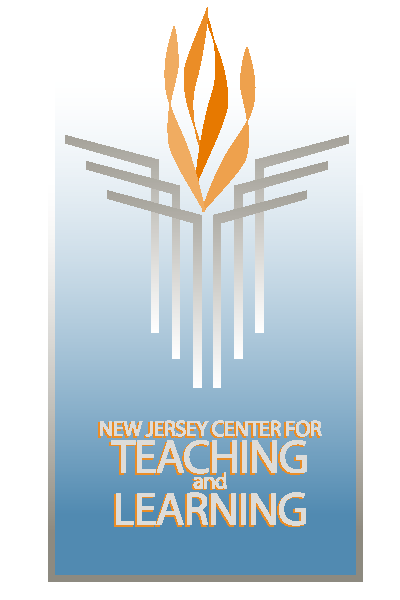 New Jersey Center for Teaching and Learning

Progressive Mathematics Initiative
This material is made freely available at www.njctl.org and is intended for the non-commercial use of students and teachers. These materials may not be used for any commercial purpose without the written permission of the owners. NJCTL maintains its website for the convenience of teachers who wish to make their work available to other teachers, participate in a virtual professional learning community, and/or provide access to course materials to parents, students and others.
Click to go to website:
www.njctl.org
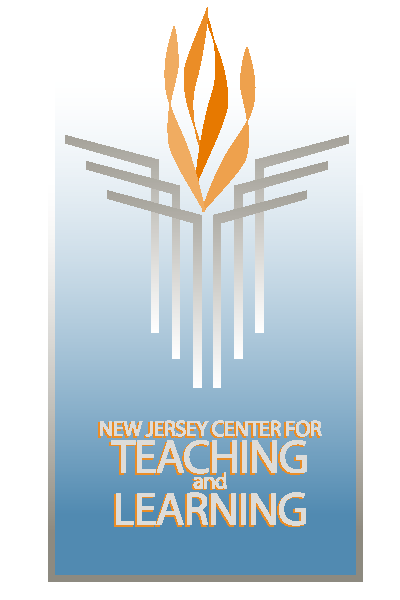 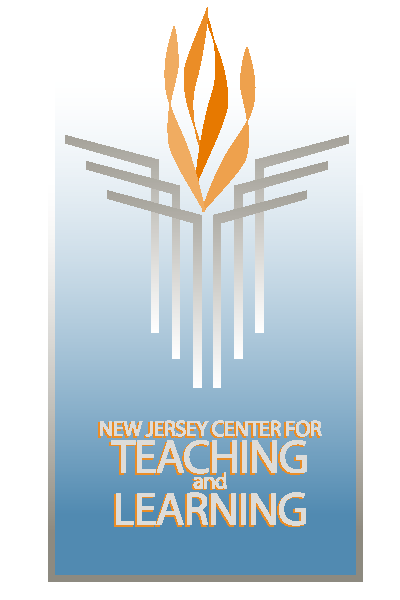 6th Grade

Decimal Computation
2012-07-09
www.njctl.org
Setting the PowerPoint View
Use Normal View for the Interactive Elements
To use the interactive elements in this presentation, do not select the Slide Show view. Instead, select Normal view and follow these steps to set the view as large as possible:
On the View menu, select Normal.
Close the Slides tab on the left. 
In the upper right corner next to the Help button, click the ^ to minimize the ribbon at the top of the screen. 
On the View menu, confirm that Ruler is deselected. 
On the View tab, click Fit to Window.
Use Slide Show View to Administer Assessment Items
To administer the numbered assessment items in this presentation, use the Slide Show view. (See Slide 14 for an example.)
Click on the topic to 
go to that section
Decimal Computation Unit Topics
Long Division Review
Adding Decimals
Subtracting Decimals
Multiplying Decimals
Dividing Decimals
Real Life Applications
Common Core Standards:  6.NS.2, 6.NS.3
Long Division Review
Return to Table 
of Contents
Some division terms to remember....
The number to be divided into is known as the dividend
The number which divides the other number is known as the divisor
4 quotient
The answer to a division problem is called the quotient
divisor  5     20 dividend
__
20
= 4
5
20 ÷ 5 = 4
When we are dividing, we are breaking apart into equal groups
EXAMPLE 1
Find 132
3
4
Step 1: Can 3 go into 1, no so can 3 go into 13, yes
0
4
3     132
- 12   
    1
3 x 4 = 12
13 - 12 = 1
Compare 1 <  3
Click for step 1
0
2
0
- 12  
      0
0
Step 2: Bring down the 2. Can 3 go into 12, yes
3 x 4 = 12
12 - 12 = 0
Compare 0 <  3
0
Click for step 2
Step 3: Check your answer.
Click to 
Reveal
44	          x  3
132
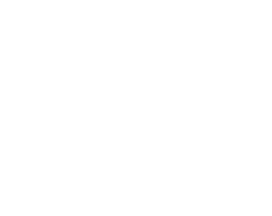 EXAMPLE 2
(change pages to see each step)
Find
2
Step 1: Can 15 go into 3, no so can 15 go into 35, yes
15     357
Click for step 1
-30 
   5
15 x 2 = 30
35 - 30 = 5
Compare 5 < 15
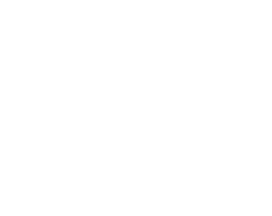 EXAMPLE 2
(change pages to see each step)
Find
2
3
Step 2: Bring down the 7. Can 25 go into 207, yes
15     357
-30 
   5
15 x 3 = 45
57 - 45 =12
Compare 12 < 15
7
       45
       12
-
EXAMPLE 2
(change pages to see each step)
Find
Step 3: You need to add a decimal and a zero since the division is not complete.  Bring the zero down and continue the long division.
2
3
.8
15     357.0
-30 
   5
15 x 8 = 120
120 - 120 = 0
Compare 0 <  15
7
  -   45
       120
     - 120
            0
Step 4: Check your answer.
Click to 
Reveal
23.8
	         x    5
357
Complete the following problems.  
Discuss your answers with your group.
Click to 
Reveal
Click to 
Reveal
Click to 
Reveal
Click to 
Reveal
1.				               2.		                                                                        







3.				               4.
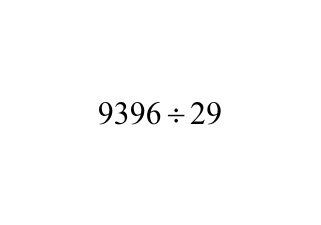 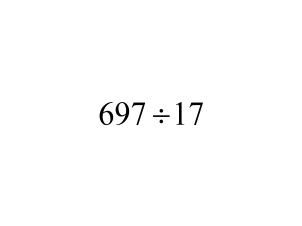 324
41
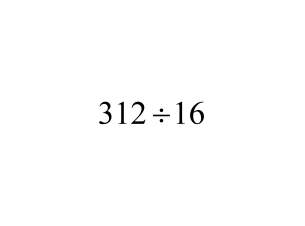 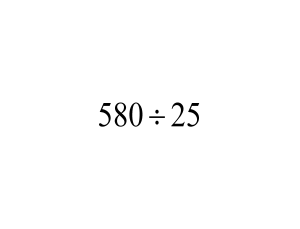 23.2
19.5
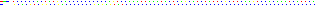 1
Compute.
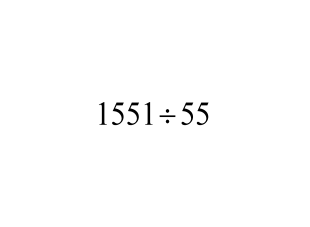 [Speaker Notes: Answer: 28.2]
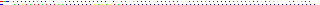 2
Compute.
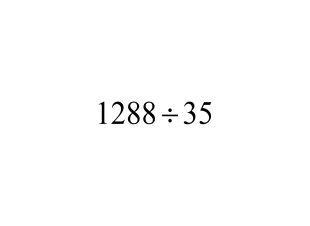 [Speaker Notes: Answer: 36.8]
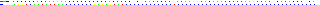 3
Compute.
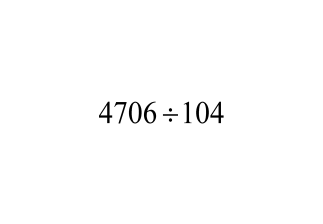 [Speaker Notes: Answer: 45.25]
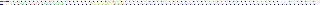 4
Compute.
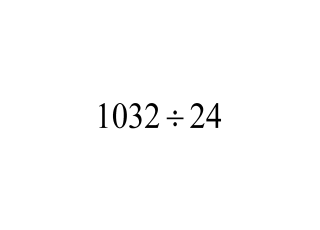 [Speaker Notes: Answer: 43]
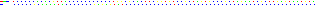 5
Compute.
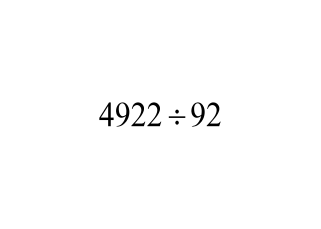 [Speaker Notes: Answer: 53.5]
Adding Decimals
Return to Table 
of Contents
If you know how to add whole numbers then you can add decimals. Just follow these few steps.
Put the numbers in a vertical column,       aligning the decimal points.
Step 1:
Add each column of digits, starting on the right and working to the left.
Step 2:
Place the decimal point in the answer directly below the decimal points that you lined up in Step 1.
Step 3:
When adding or subtracting decimals, always remember to align the decimals vertically...
0.25
0.25
0.25
0.25
1.00
+
Now, try this - Don't forget - LINE 'EM UP
0.1 + 1.25 + 0.04 + 1.39
x
You can add a zero 
as a place holder to 
help line your numbers up.
0.10
1.25
0.04
1.39
+
2.78
TRY THESE.
Complete in your notebook then check with the rest of your group.
To check your answer, click the box.


1) 8.23 + 4.125 + 0.1189		           2) 3.178 + 12.28 + 9


	   8.23						       3.178
	   4.125					     12.28
          +  0.1189				             +   9.        
             12.4739				                 24.458


3) 17.009 + 2.965 + 8.4		           4) 9.999 + 3.1567 + 4.5656

	17.009					          9.999
	  2.965					          3.1567
          + 8.4      				                 +  4.5656
             28.374					         17.7213
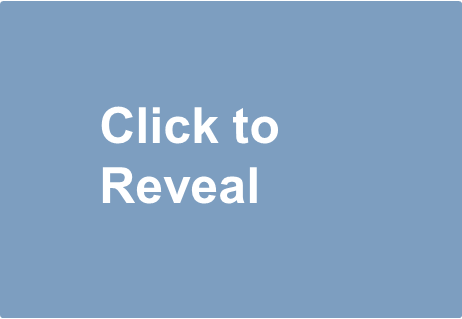 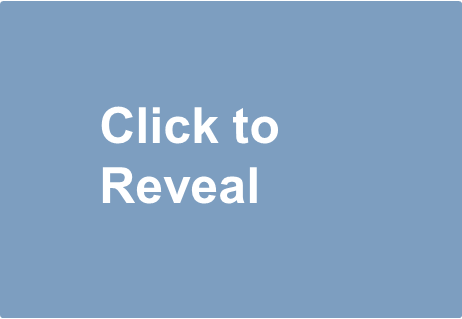 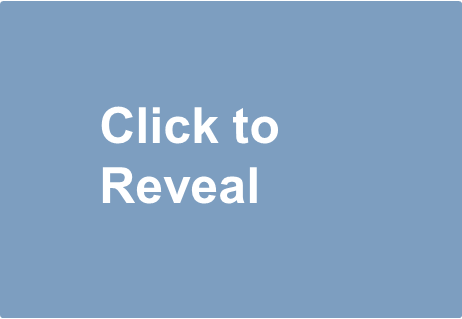 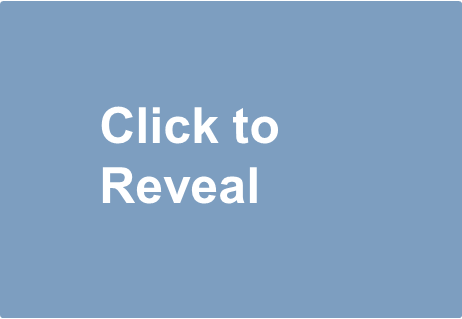 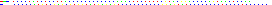 Add the following: 

0.6 + 0.55 =
6
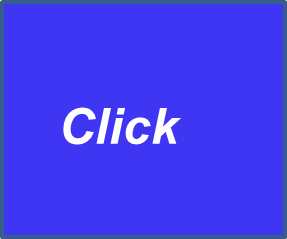 6.1
A
C
B
0.115
1.15
C
D
0.16
[Speaker Notes: Answer: C]
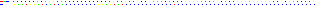 Find the sum

1.025 + 0.03 + 14.0001 =
7
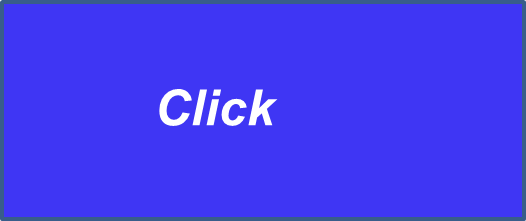 15.0551
[Speaker Notes: Answer: 15.0551]
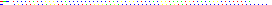 What is the sum of 

12.034 and 0.0104?
8
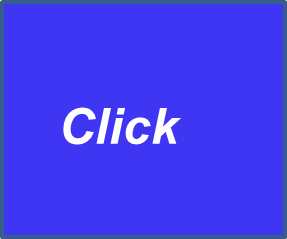 B
12.1344
A
B
12.1344
12.138
C
1.20444
D
[Speaker Notes: Answer: B]
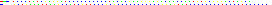 Find the sum

8.5 + 0.042 + 12.31 =
9
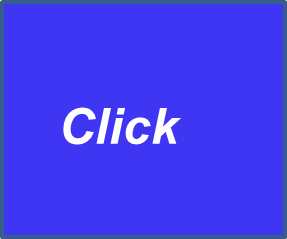 C
13.58
A
B
21.23
20.852
C
D
20.14
[Speaker Notes: Answer: C]
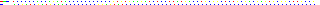 Find the sum: 

5 + 100.145 + 57.8962 + 2.312 =
10
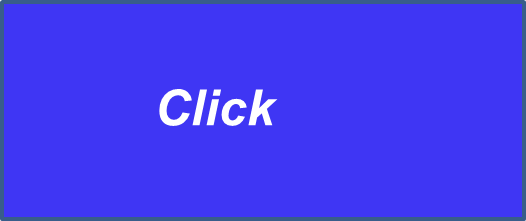 165.3532
[Speaker Notes: Answer: 165.3532]
Let's go to Cool Math and practice addition:
Cool Math Link
Subtracting Decimals
Return to Table 
of Contents
If you know how to subtract whole numbers then you can subtract decimals. Just follow these few steps.
Step 1:          Put the numbers in a vertical column,       		           aligning the decimal points.
1.1
-  0.3
Step 2:	Subtract the numbers from right to left using the 			same rules as whole numbers.
0
1
1.1
-  0.3
0.8
Step 3:	Place the decimal point in the answer directly below 	           the decimal points that you lined up in Step 1.
What do we do if there aren't enough decimal places when we subtract?
x
4.3 - 2.05
Don't forget...Line 'em Up!
4.3
2.05
What goes here?
1
2
4.30
2.05
2.25
TRY THESE.
Complete in your notebook then check with the rest of your group.
To check your answer, click the box.


1)	8.23 - 0.1189				2)	12.283 - 9.025


	 8.23						      12.283
       -   0.1189					     -  9.025     
           8.1111						        3.258		       


3)	17.009 - 8.4				4)	9.999 - 4.5656

	 17.009						 9.999
         -   8.4	      					        -  4.5656
            8.609						           5.4334
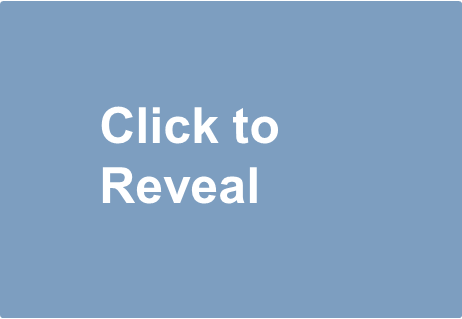 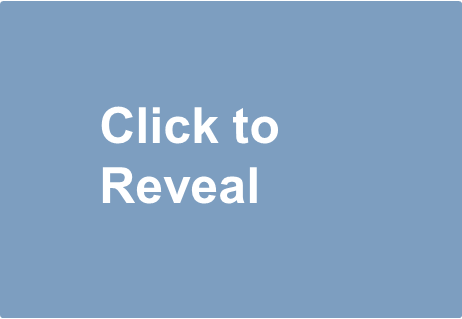 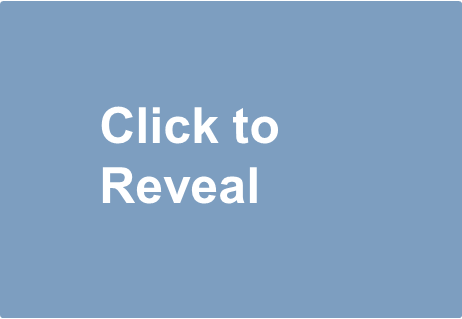 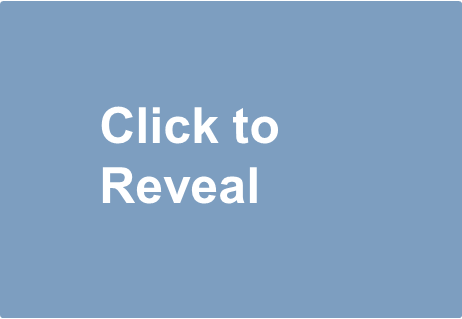 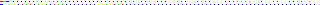 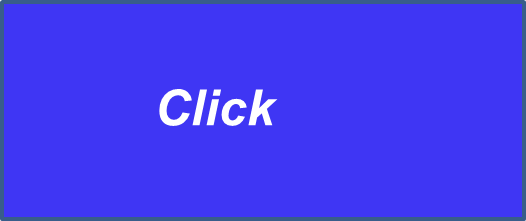 5 - 0.238 =
11
4.762
[Speaker Notes: Answer: 4.762]
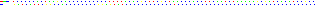 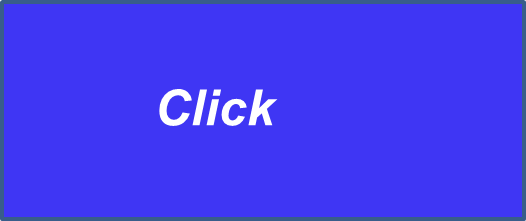 12
12.809 - 4 =
8.809
[Speaker Notes: Answer: 8.809]
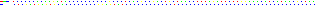 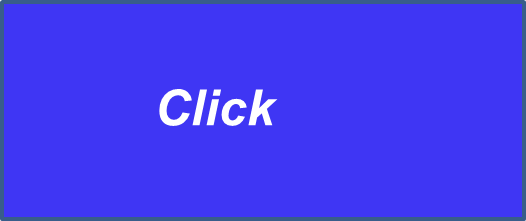 1897.112 - 0.647 =
13
1896.465
[Speaker Notes: Answer: 1896.465]
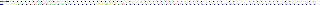 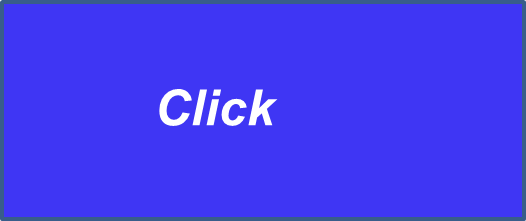 14
4.1 - 0.094 =
4.006
[Speaker Notes: Answer: 4.006]
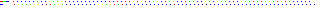 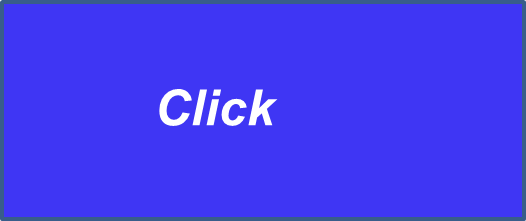 15
17 - 13.008 =
3.992
[Speaker Notes: Answer: 3.992]
Let's go to Cool Math and practice subtraction:
Cool Math Link
Multiplying Decimals
Return to Table 
of Contents
If you know how to multiply whole numbers then you can multiply decimals. Just follow these few steps.
Step 1:	Ignore the decimal points.
Step 2:	Multiply the numbers using the same rules         		as whole numbers.
Step 3:	Count the total number of digits to the right  		of the decimal points in both numbers. Put  			that many digits to the right of the decimal 			point in your answer.
Multiplying Decimals
}
3.21
x .04
.1284
There are a total of four digits to the right of the decimal points.  

There must be four digits to the right of the decimal point in the answer.
23.2
x 4.04
EXAMPLE
}
928
0000
92800
93.728
There are a total of three digits to the right of the decimal points. 

There must be three digits to the right of the decimal point in the answer.
TRY THESE.
Complete in your notebook then check with the rest of your group.
To check your answer, click the box.


   1)	   14.512					2)	  8.31
            x    4.21	 				       x  0.008

                 14512						0.06648
	    290240					
             5804800	
            61.09552


    3)	   7.0045					4)	  3.214
            x  0.012					       x	0.0034
             140090						 12856
             700450					            96420
        0.0840540					     0.0109276
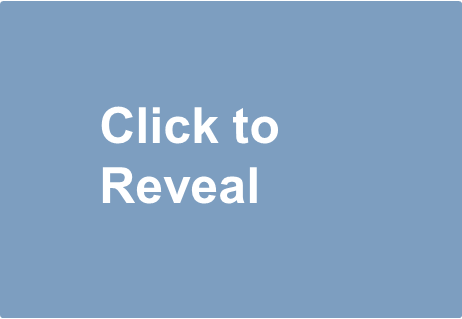 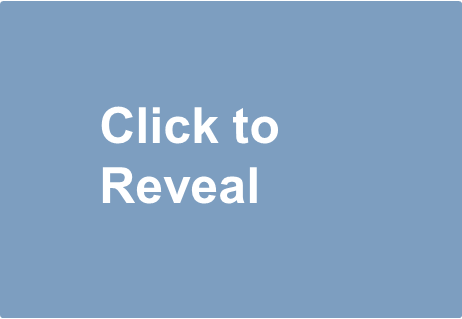 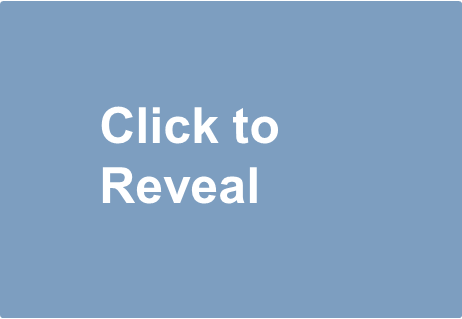 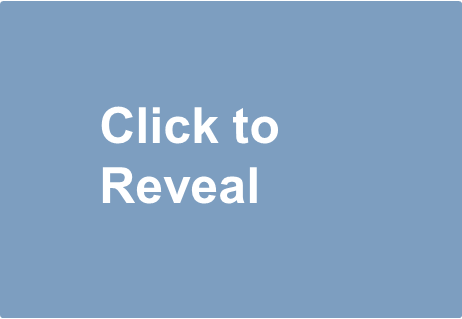 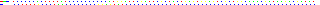 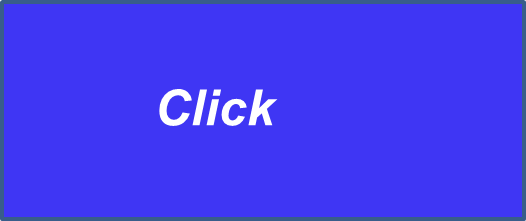 16
Multiply  0.42 x 0.032
0.1344
[Speaker Notes: Answer: 0.1344]
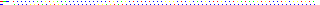 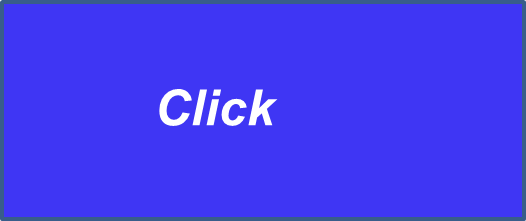 17
Multiply  3.452 x 2.1
7.2492
[Speaker Notes: Answer: 7.2492]
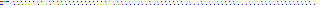 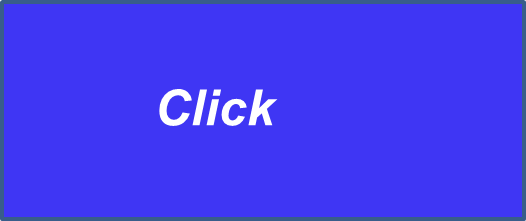 18
Multiply  53.24 x 0.089
4.73836
[Speaker Notes: Answer: 4.73836]
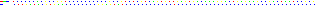 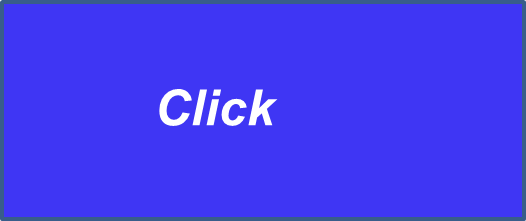 19
Multiply  4.0156 x 7.8
31.32168
[Speaker Notes: Answer: 31.32168]
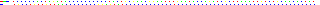 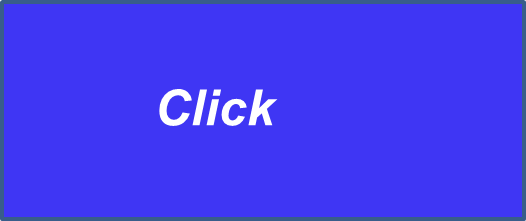 20
Multiply  0.012 x 0.21
.00252
[Speaker Notes: Answer: .00252]
Dividing Decimals
Return to Table 
of Contents
Divide Decimals
Step 1:	Use long division.
Step 2:	Bring the decimal point up into the quotient.
28
04
2
56.08
Try this!
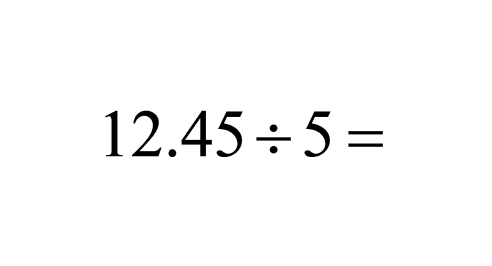 [Speaker Notes: Answer: 2.49]
Divide by Decimals
Step 1:	   Change the divisor to a whole number by 				   multiplying by a power of 10.
Step 2:	 Multiply the dividend by the same power of 10.
Step 3:	Use long division.

Step 4:  	Bring the decimal point up into the quotient.
Quotient
Divisor
Dividend
Try rewriting these problems so you are ready to divide!
x
15.6
6.24
156
62.4
Multiply by 10, so that 15.6 becomes 156 6.24 must also be multiplied by 10
.234
23.4
234
23400
Multiply by 1000, so that .234 becomes 234 23.4 must also be multiplied by 1000
Rewrite each problem after multiplying by a power of 10.
25020
415
1)


2)



3)


4)
008
4200
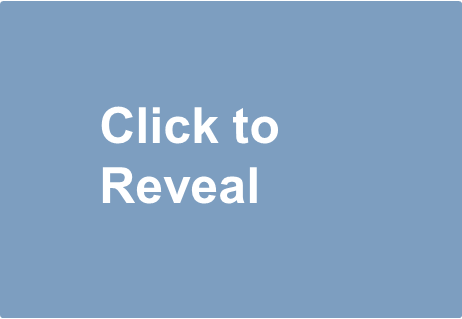 ÷
4.15
250.2
6789.21
09
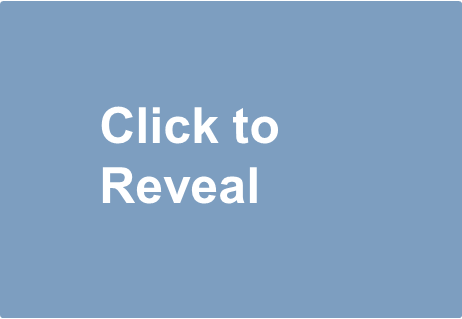 .008
4.2
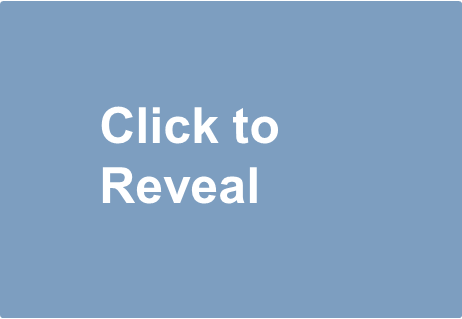 678.921
0.9
÷
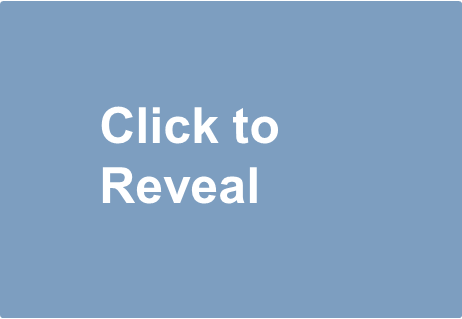 68.342
2.2
683.42
22
Now do the dividing for the first two!  


1)					2)
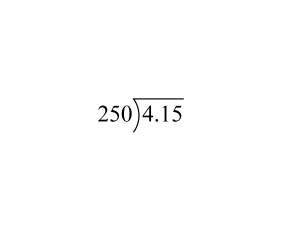 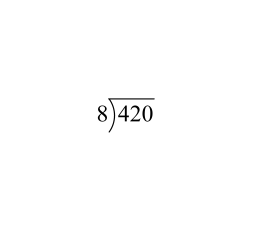 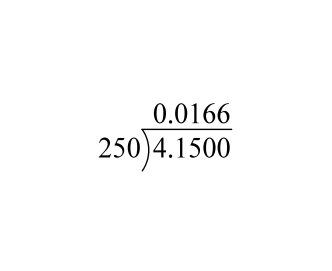 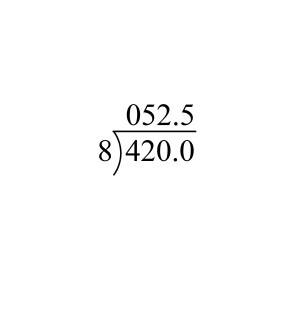 Click
Click
250    
1650    
1500    
  1500    
  1500        
        0
40    
  20    
  16     
    40    
    40         
      0
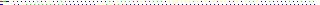 21
Divide

0.78 ÷ 0.02 =
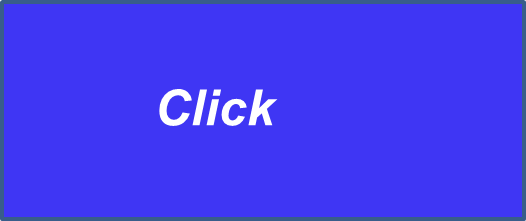 39
[Speaker Notes: Answer: 39]
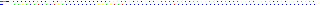 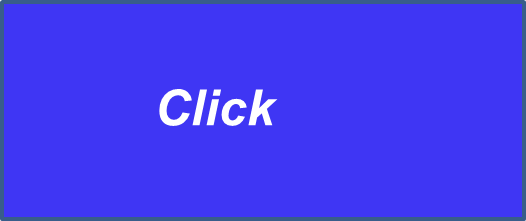 0.6   4.866
22
8.11
[Speaker Notes: Answer: 8.11]
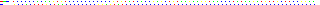 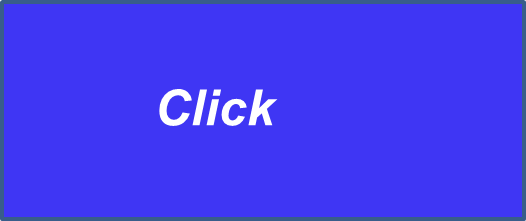 23
10 divided by 0.25 =
40
[Speaker Notes: Answer: 40]
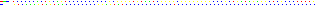 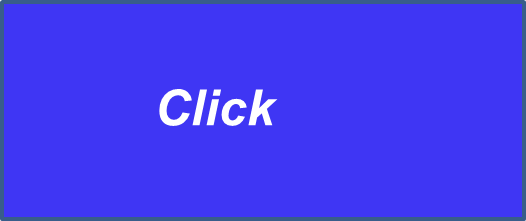 24
12.03 ÷ 0.04 =
300.75
[Speaker Notes: Answer: 300.75]
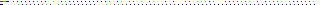 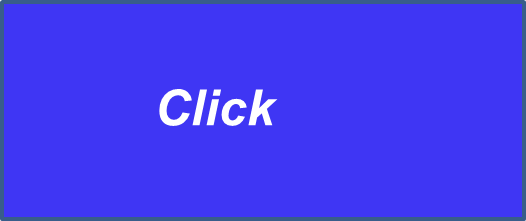 25
0.012   24.6
2050
[Speaker Notes: Answer: 2050]
There are two types of decimals - terminating and repeating.

A terminating decimal is a decimal that ends.
All of the examples we have completed so far are terminating.


A repeating decimal is a decimal that continues forever with one or more digits repeating in a pattern.

To denote a repeating decimal, a line is drawn above the numbers that repeat.  However, with a calculator, the last digit is rounded.
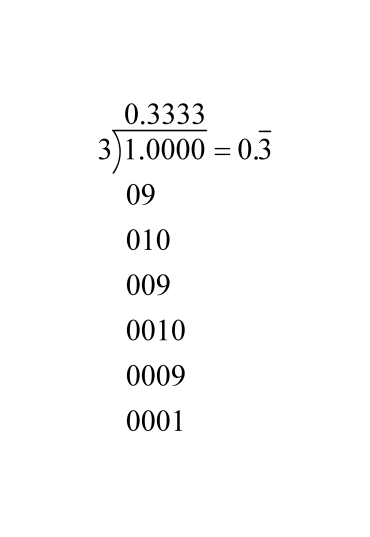 Let's consider the following...
Click to Reveal
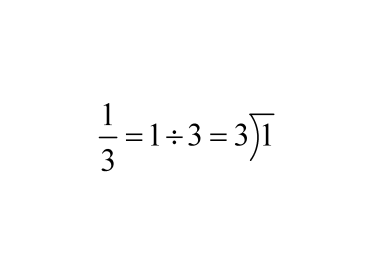 Click to Reveal
Click to Reveal
Continue dividing from the problems you set up earlier. 


3)					           4)
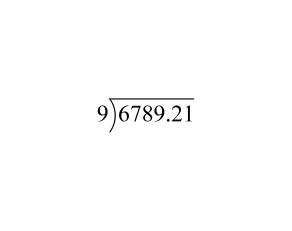 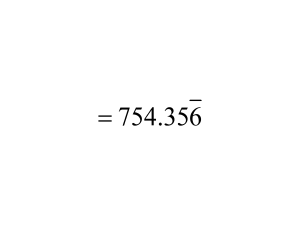 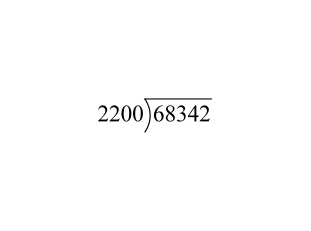 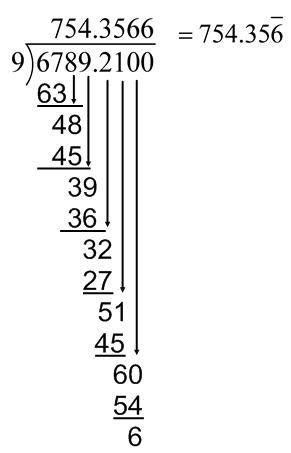 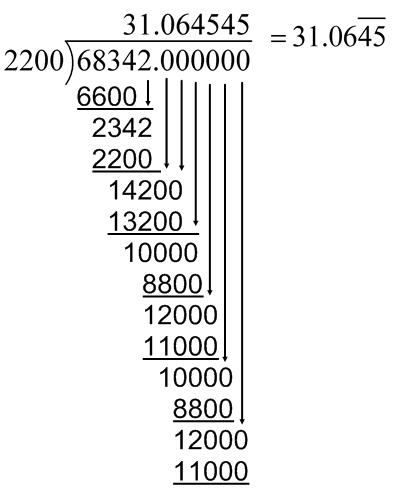 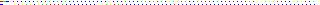 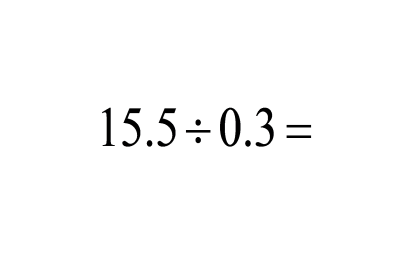 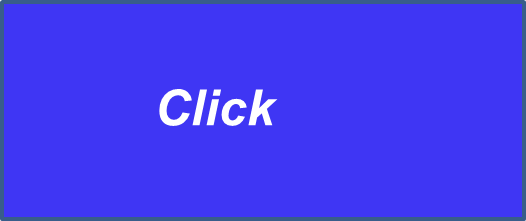 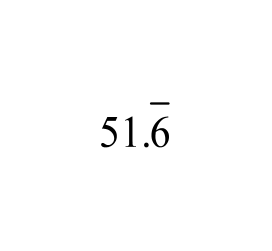 26
[Speaker Notes: Answer: 51.6666…]
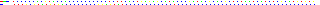 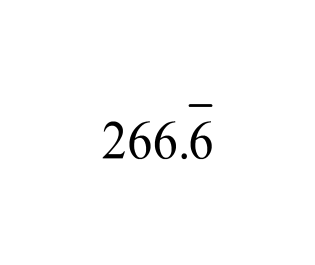 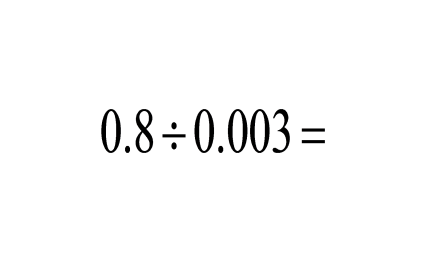 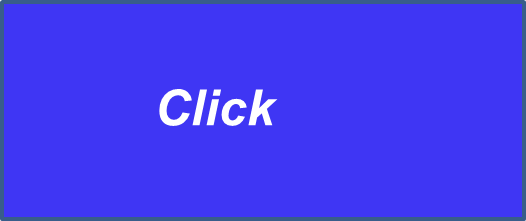 27
[Speaker Notes: Answer: 266.6666…]
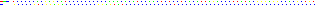 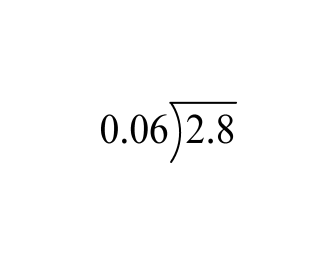 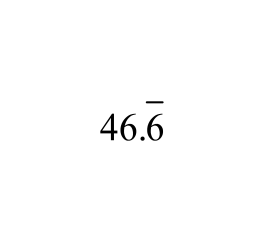 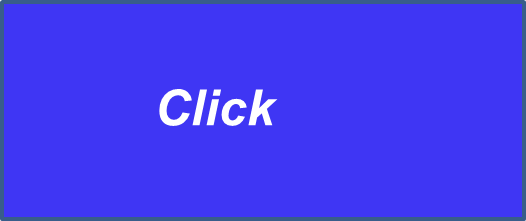 28
[Speaker Notes: Answer: 46.666…]
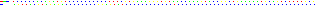 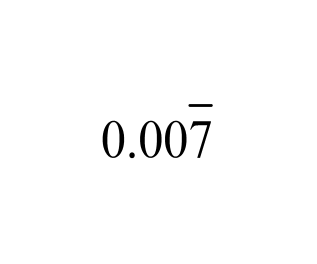 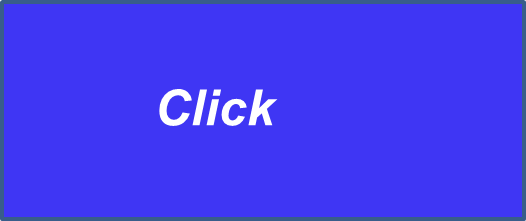 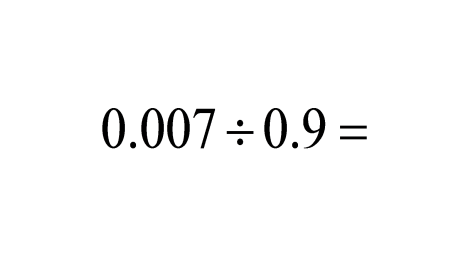 29
[Speaker Notes: Answer: 0.00777…]
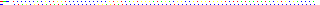 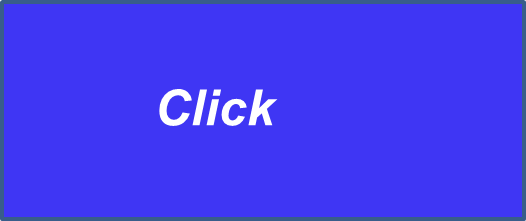 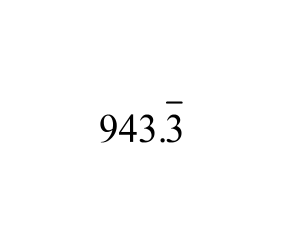 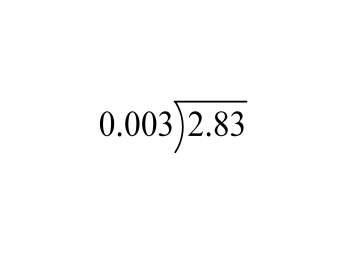 30
[Speaker Notes: Answer: 943.333…]
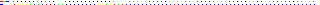 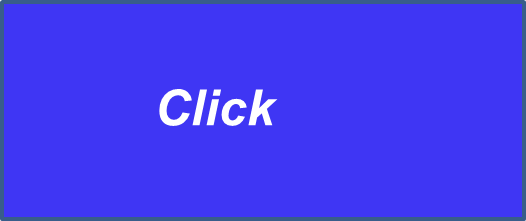 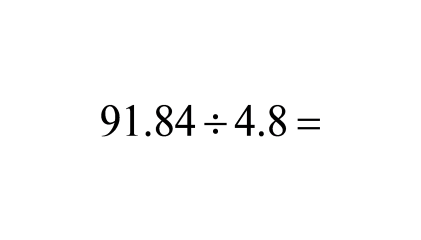 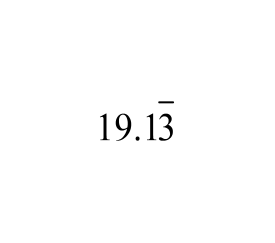 31
[Speaker Notes: Answer: 19.1333…]
Real Life Applications
Return to Table 
of Contents
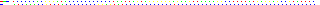 32
You need to put some gas in your car. Regular gasoline is $3.59 per gallon. You only have a $20 bill on you. How many gallons can you buy?
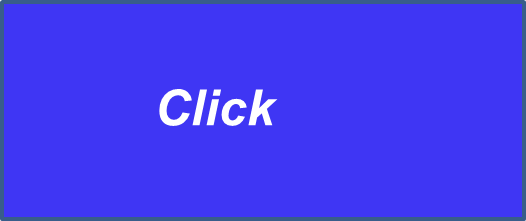 5.571 
gallons
[Speaker Notes: Answer: 5.571 gallons]
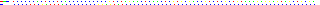 33
At Bonita’s Breakfast Emporium, a small latte is $1.45 and a bagel with cream cheese is $3.35 (including tax). If you give the clerk $5 to buy both, how much change will you receive?
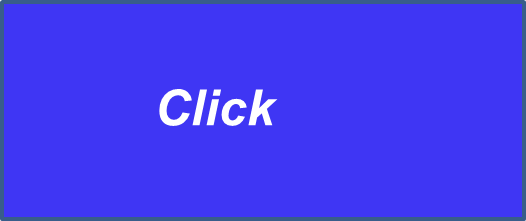 $0.20
[Speaker Notes: Answer: $0.20]
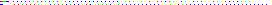 34
Sally won $25.00 for her science fair project.  Her project cost $12.57 to prepare.  How much did Sally actually make as a profit?
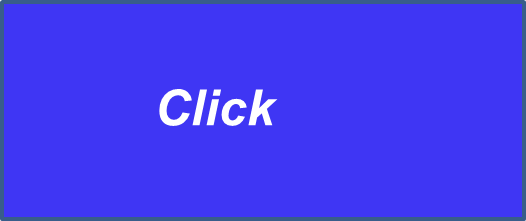 B
$37.57
A
B
$12.43
$13.57
C
D
$12.00
[Speaker Notes: Answer: B]
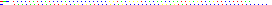 35
Five students collected paper to be recycled.  Shelly's stack was .008 cm. thick; Ken's stack was .125 cm. thick; Joe's stack was .150 cm. thick; Betty's stack was .185 cm. thick; Mary's stack was .005 cm. thick.  What was the thickness of the papers collected to be recycled?
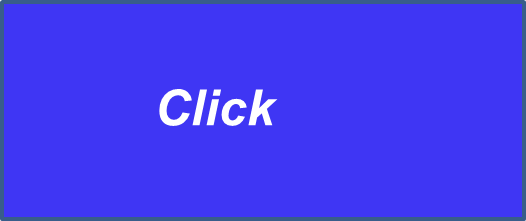 .561 cm.
A
D
B
.452 cm.
.480 cm.
C
D
.473 cm.
[Speaker Notes: Answer: D]
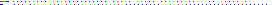 36
The regular price of a pair of jeans is $29.99. Mrs. Jones has four children for whom she must buy new jeans. The jeans are on sale for $22.50.  	

What would the total cost be of four pairs of 
jeans on sale?
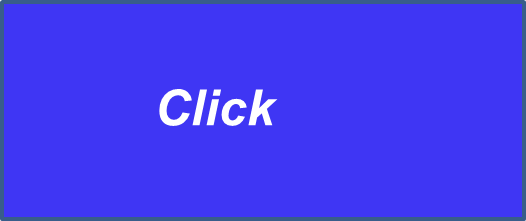 $119.96
A
B
B
$90.00
$86.00
C
D
$52.49
[Speaker Notes: Answer: B]
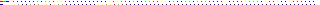 37
You want to share 40 cookies with your class. If there are 18 students in the class, how many cookies does each student receive? Make sure your answer is exact!
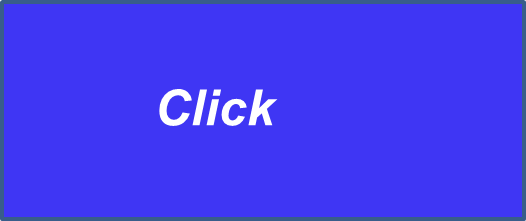 2 cookies
[Speaker Notes: Answer: 2 cookies]
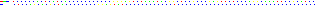 38
You need to buy 6 notebooks that cost $0.87 each. How much will this cost?
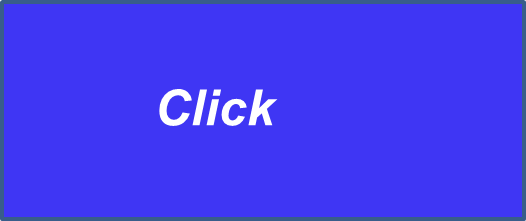 $5.22
[Speaker Notes: Answer: $5.22]
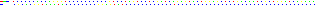 39
If you buy two movie tickets for $8.25 each, what will your change be from $20?
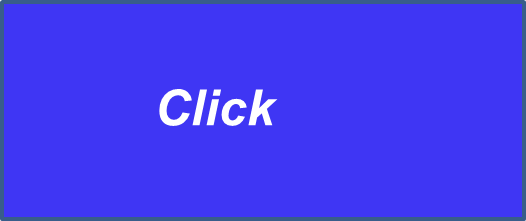 $3.50
[Speaker Notes: Answer: $3.50]
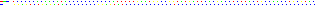 40
Heather has 5.5 lbs of jelly beans. She will put them in 8.5 bags. How much will be in each bag?
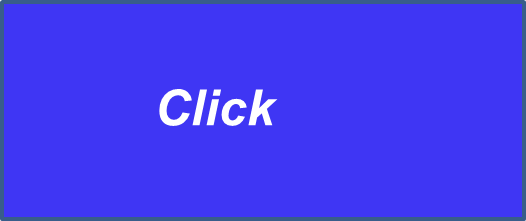 0.647 lbs
[Speaker Notes: Answer: 0.647 lbs]
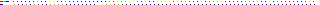 41
If 6 people are on an elevator and together they weight 931.56 pounds, find the average weight of each person.
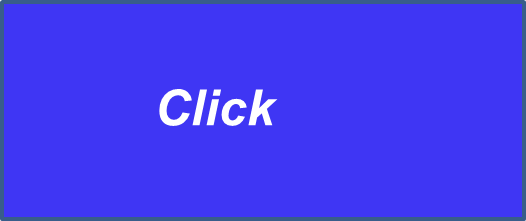 155.26 pounds
[Speaker Notes: Answer: 155.26 pounds]
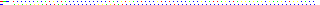 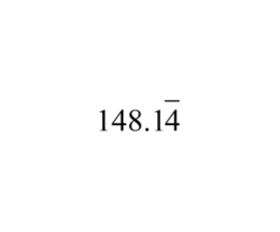 42
What is your average speed in miles per hour if you travel 1333.3 miles in 9 hours?
mph
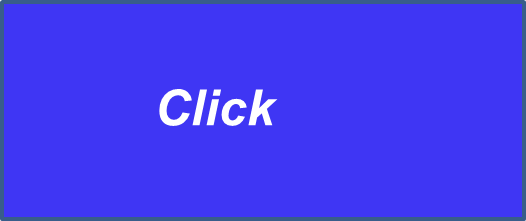 [Speaker Notes: Answer: 148.14444… mph]
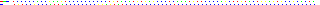 43
How many inches are there in 40.386 centimeters? (There are 2.54 centimeters per inch)
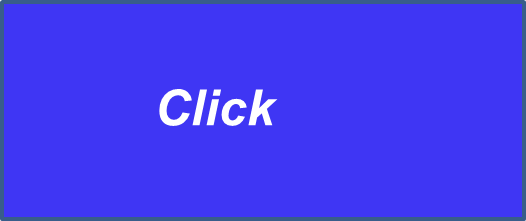 15.9 inches
[Speaker Notes: Answer: 15.9 inches]
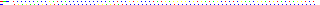 44
If 8.5 pounds of cheese cost $58.65 what is the price of one pound of cheese?
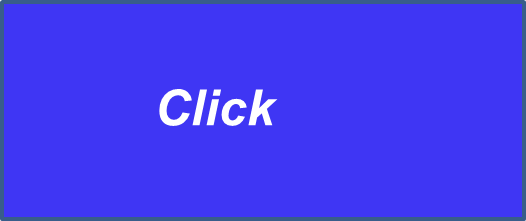 $6.90
[Speaker Notes: Answer: $6.90]
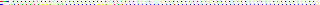 45
For your sewing project at school, you need to purchase 3.5 yards of fabric. If you spend $9.10 on fabric, how much does one yard cost?
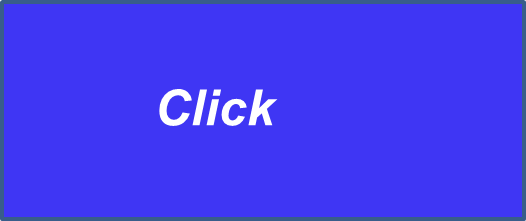 $2.60
[Speaker Notes: Answer: $2.60]
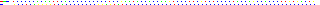 46
Texas suffered through a heat wave in August 2011. The highest four temperatures (in degrees Fahrenheit) were 103.4, 102.8, 101.9 and 102.5.  What was the average temperature for those four days?
102.65 degrees Fahrenheit
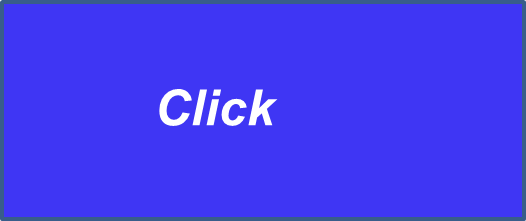 [Speaker Notes: Answer: 102.65 degrees Fahrenheit]